Tiết 5 + 6
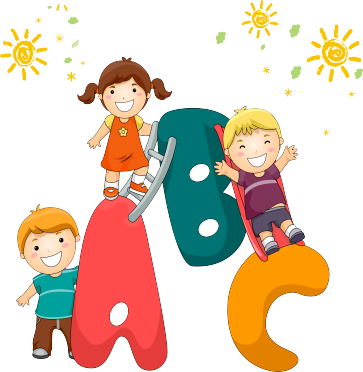 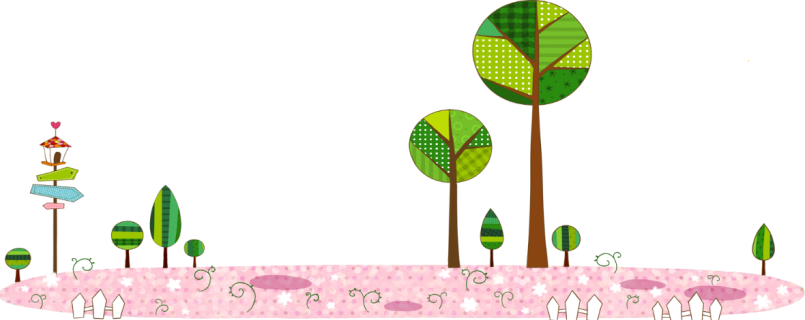 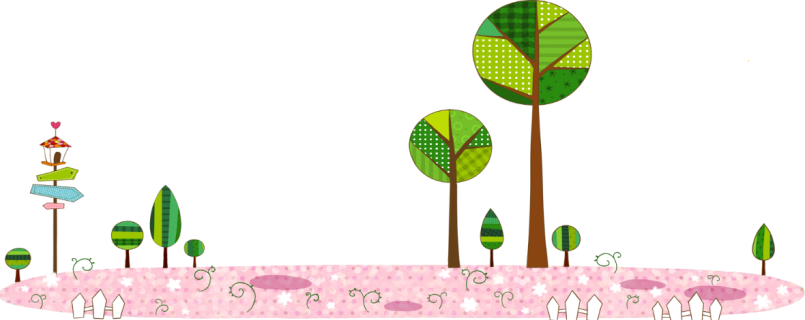 8. Đóng vai và nói đáp lời trong các tình huống sau
Nhờ bạn nhặt giúp cái bút rơi
 Khen bạn viết chữ đẹp
 An ủi bạn khi bạn ốm nên phải nghỉ học
 Chúc mừng sinh nhật bạn
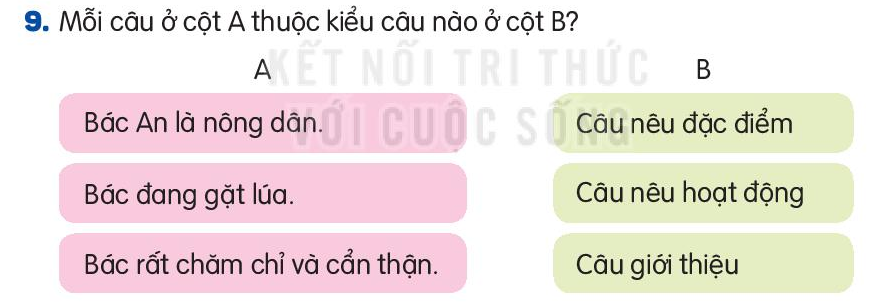 10. Chọn dấu chấm hoặc dấu chấm hỏi thay cho ô vuông
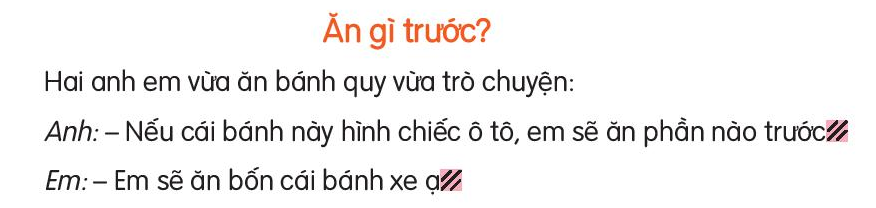 ?
.
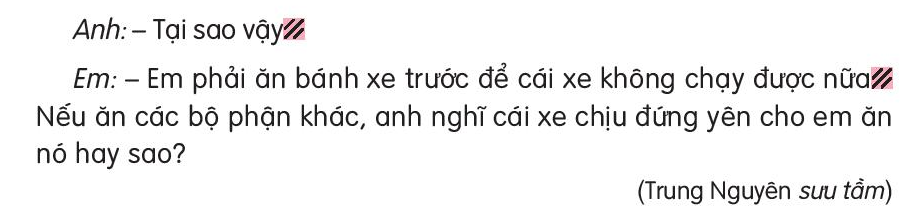 ?
.